Evaluation & Clinical Assessment in Nursing Education 02808Doctorate Program 1st Semester2024-2025
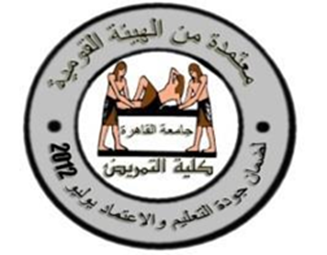 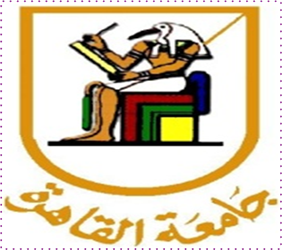 Clinical Evaluation
Under Supervision of:
                                                                                                                                     Prof. Dr. Effat Alkarmalawy
                                                                                                                                     Prof. Dr. Enas Helmi
                                                                                                                                     Prof. Dr Heba Ahmad
Prepared by:
 Hoda Mostafa Mostafa
 Esraa Abd El Monem 
      Ayat Ebrahim
Objectives
By the end of this lecture each candidate will be able to:-

Discuss Concept of clinical evaluation.

 Evaluate the effect of clinical outcome in nursing practice.

Discuss Purpose of clinical evaluation.

Apply clinical evaluation process.

 Differentiate between different types of evaluation .
Objectives cont.,
By the end of this lecture each candidate will be able to:-

Evaluate Clinical practice competencies.

Differentiate between different Methods and Tools of Evidence-Based Clinical Evaluation.

 Assess obstacles of clinical evaluation.

Apply Virtual clinical evaluation.
Outlines
Introduction
Concept of clinical evaluation and its definition.
Outcomes of Clinical Practice in Nursing Programs
 Purpose of clinical evaluation
Process of clinical evaluation.
Types of clinical evaluation.
obstacles in clinical evaluation.
Clinical practice competencies.
Evidence-Based Clinical Evaluation Methods and Tools.
Virtual clinical evaluation.
Introduction
Clinical evaluation in nursing is a vital component of nursing education that ensures students acquire the necessary skills, knowledge, and attitudes to deliver safe and effective patient care. It provides a structured approach to assess clinical competencies and professional behaviors in real-world healthcare settings.The process involves continuous observation, feedback, and assessment by educators to ensure students meet established clinical standards. Effective clinical evaluation not only measures performance but also guides learning and professional growth (Billings & Halstead, 2020).
Definition of Clinical Evaluation
Is the systematic process of assessing and measuring a student's performance, skills, attitudes, and competencies in clinical settings to determine their readiness for professional practice. It involves the use of structured tools, direct observation, feedback, and reflection to support learning and ensure quality patient care (Gaberson&Oermann, 2020).
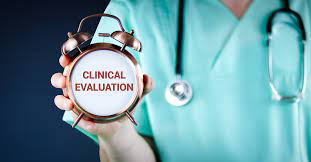 Outcomes of Clinical Practice in Nursing Programs
Integration of Theory and Practice: Students apply lecture knowledge in real clinical settings.
Development of Clinical Skills: Enhancement of psychomotor and technological skills.
Clinical Reasoning and Decision-Making: Improved critical thinking and evidence-based decision-making.
Outcomes of Clinical Practice in Nursing Programs cont.,
Professional Growth: Builds communication, teamwork, and ethical practice.
Confidence and Competence: Students become prepared to handle complex patient care scenarios. 
Develop knowledge, skills, and values essential for continuously improving the quality and safety of health care.
Demonstrate leadership skills and behaviors of a professional.
Accept the need for continued learning and self-development.
Purposes of Clinical Evaluation
To assess the quality and standard of clinical performance of students. 
To positive reinforce excellent performance and to help those students whose work is at just acceptable level.
To identify performance deficiencies, and areas of unsatisfactory performance. 
 To decide whether student needs further training, supervision or guidance. 
 To establish a basis for guiding and counselling students.
(Gaberson & Oermann, 2020).
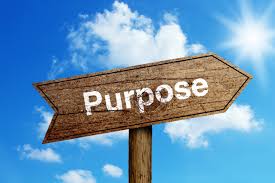 Purposes of Clinical Evaluation cont.,
To discover the extent of competence through which the student have developed. 
To assess the student’s progress from time to time and disclose student’s needs.
To predict the student’s future performance. 
To provide basis for modification of the curriculum and course.
 To motivate students for better attainment and growth.
(Gaberson & Oermann, 2020).
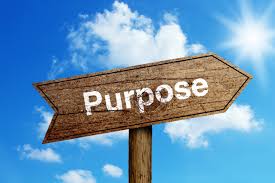 Obstacles of Clinical Evaluation:
Clinical evaluation in nursing faces several challenges that can impact the effectiveness and fairness of the assessment process. Common obstacles include:
Subjectivity in Evaluation: Inconsistencies among evaluators can lead to bias and unfair assessments.
Lack of Clear Criteria: Vague or poorly defined performance standards can create confusion for both students and evaluators.
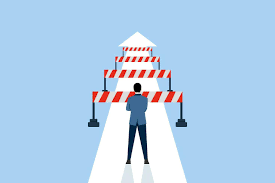 Obstacles of clinical evaluation cont.,:
Time Constraints: Clinical instructors often have limited time to observe, document, and provide meaningful feedback.
Insufficient Faculty Training: Not all clinical educators receive adequate training in evaluation methods.
Student Anxiety: Fear of being constantly evaluated can affect student performance and learning outcomes.
Unclear Learning Outcomes: When learning goals are not clearly defined. (Oermann, Shellenbarger, & Gaberson, 2020).
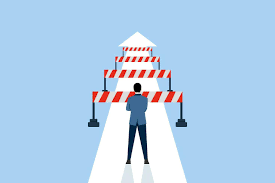 Clinical Evaluation process
The clinical evaluation process in nursing is a structured approach used to assess students’ clinical performance and professional development. It typically involves the following steps:
1. Setting Clear clinical competencies & Objectives: Learning outcomes and competencies are defined based on curriculum standards.
2. Observation and Data Collection: Instructors observe students in clinical settings, taking notes on skills, behavior, and decision-making.
(Gaberson, Oermann, & Shellenbarger, 2020).
Clinical Evaluation process cont.,
3. Use of Evaluation Tools: Standardized tools like checklist, evaluation rubric help guide consistent assessment.
4. Providing Feedback: Students receive timely, constructive feedback to improve their performance.
5. Self and Peer Evaluation: Encouraging students to reflect on their own and others’ performance promotes self-awareness and growth.
 6. Documentation and Grading: Evaluation results are documented, and grades or competency levels are assigned.
(Gaberson, Oermann, & Shellenbarger, 2020).
Clinical Evaluation process
preparation
Determines objectives and competencies to be evaluated. 
Identify evaluation methods and tools. 
 Choose clinical site.
 Orient students to the evaluation plan.
 Focus on objectivity in evaluation.
Clinical activity
Orient student about the student role. 
Provide students with the clinical opportunities.
 Ensure patient safety. 
 Observe and collect evaluation data.
 Provide student immediate and regular feedback to enhance learning. 
 Document findings and maintain privacy of records. 
Contact with students regarding any deficiencies.
Final data interpretation and feedback
Interpret data in fair, consistent and reasonable manner. 
Provide evaluation conference (ensure privacy and respect confidentiality). 
Assign grade.
Types of Clinical Evaluation
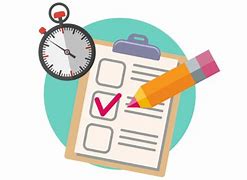 Types of Clinical Evaluation
Formative evaluation is diagnostic,  in clinical practice provides feedback to learners about their progress in meeting the outcomes of the clinical course or in developing the clinical competencies.
Formative evaluation
The purposes of formative evaluation are to enable: 
students to develop further their clinical knowledge, skills, and values.
indicate areas in which learning and practice are needed.
 provide a basis for suggesting additional instruction to improve performance. 
For example, the clinical teacher or preceptor might observe a student perform wound care and give feedback on changes to make with the technique. The goal of this assessment is to improve subsequent performance, not to grade how well the student carried out the procedure.
Summative clinical evaluation
Summative clinical evaluation is designed for determining clinical grades and done at the end of a period of time, for example, at midterm or at the end of the course, to assess the extent to which learners have achieved the clinical outcomes or competencies. Summative evaluation is not diagnostic.
Any protocol for clinical evaluation should include extensive formative evaluation and periodic summative evaluation. Formative evaluation is essential to provide feedback to improve performance while practice experiences are still available.
Confirmative
confirmative, determines if learners have maintained their clinical competencies over time.
Comparison between Formative and Summative
Comparison between Formative and Summative
Types of Clinical Evaluation
Fairness in Clinical Evaluation
Fairness in the clinical evaluation focus on the justice provided to the clinical evaluation procedure. 
Clinical evaluation is not objective, the goal is to establish a fairevaluation system.
Clinical assessment focus on the different paradigms related to the identification and potential associated with the healthcare mechanism that interferes with the evaluation process.
In nursing education, ensuring fairness in clinical evaluation is crucial for the development of competent and ethical nursing professionals.
[Speaker Notes: مهم جدا كمان لما اجي اعمل تقييم للطلاب مراعاه نقطة ال فيرنس لازم يكون شامل المنهج مش اختبر الطلاب من حته معينه واللي مش مذاكرها يسقط]
Fairness in Clinical Evaluation
An example of promoting fairness in clinical evaluation:
Implementing of standardized assessment tools to measure clinical competencies. For instance, the use of a standardized checklist for evaluating nursing students' clinical skills during patient care interactions can help ensure that each student is evaluated using the same criteria and standards.
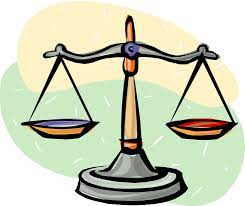 [Speaker Notes: مهم جدا كمان لما اجي اعمل تقييم للطلاب مراعاه نقطة ال فيرنس لازم يكون شامل المنهج مش اختبر الطلاب من حته معينه واللي مش مذاكرها يسقط]
Characteristic of Fairness in Clinical Evaluation
Standardized Evaluation 
Implementing standardized clinical evaluation tools with clear criteria for assessment helps ensure that all students are evaluated using the same standards.   
Example: Utilizing a standardized checklist for assessing clinical skills and competencies.

Training for Clinical Preceptors   

Providing consistent training sessions for clinical preceptors ensures that they have a shared understanding of evaluation criteria and can apply them consistently.  
Example: conducting workshops for clinical preceptors on effective evaluation methods.

Transparent Evaluation Process   
Ensuring transparency in the evaluation process by clearly communicating expectations to students and preceptors fosters trust and understanding.   
Example: provide the  evaluation criteria and rubrics for students and preceptors to access.
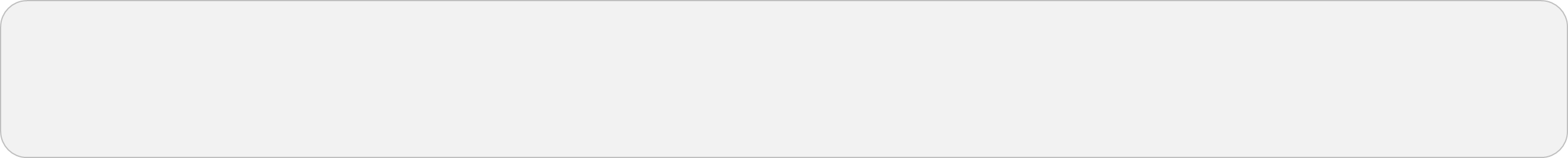 [Speaker Notes: مهم جدا كمان لما اجي اعمل تقييم للطلاب مراعاه نقطة ال فيرنس لازم يكون شامل المنهج مش اختبر الطلاب من حته معينه واللي مش مذاكرها يسقط]
Fairness in Clinical Evaluation
Regular Feedback
Providing regular feedback to students during their clinical placements guides their learning and development and helps them understand their progress.   
Example: Implementing weekly feedback sessions between students and preceptors to discuss strengths, areas for improvement, and goal setting.

Mitigating Bias

Establishing mechanisms to mitigate bias in evaluation, such as using multiple assessors and diverse assessment methods, promotes fairness. 
Example: Rotating clinical assessors and using peer evaluations alongside preceptor assessments to provide a more comprehensive view of student performance.

Fair Workload Distribution   
Ensuring that clinical placements and assignments are distributed fairly among nursing students prevents inequities in learning opportunities. 
Example: Using a randomized or rotation-based system to assign clinical placements, rather than allowing students to self-select their placements based on personal preferences.
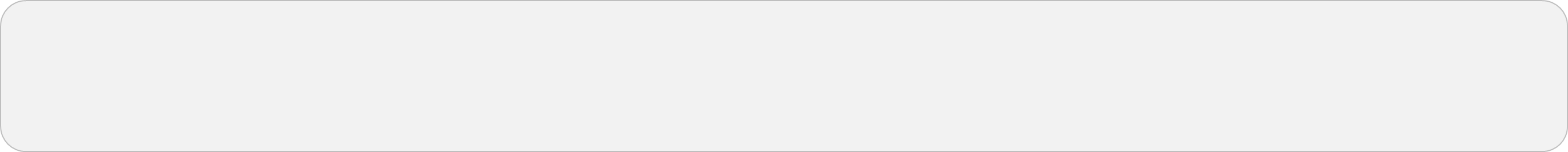 [Speaker Notes: مهم جدا كمان لما اجي اعمل تقييم للطلاب مراعاه نقطة ال فيرنس لازم يكون شامل المنهج مش اختبر الطلاب من حته معينه واللي مش مذاكرها يسقط]
Identify One’s Own Values
Teachers need to be aware of their personal values, attitudes, beliefs, and biases, which may influence the evaluation process. These can affect both the data collected about students and the judgments made about performance. In addition, students have their own set of values and attitudes that influence their self-evaluations of performance and their responses to the teacher’s evaluations and feedback. Students’ acceptance of the teacher’s guidance in clinical practice and information provided to them for improving performance is affected by their past experiences in clinical courses with other faculty.
Identify One’s Own Values
Identify One’s Own Values
Clinical evaluation based on competences
It is a new approach in nursing evaluation, focusing on the practical performance of the student in the specific competencies required for professional activities.

The following are some examples of the clinical evaluation based on competences:
Clinical evaluation based on competences
. Example1:Administering Intramuscular (IM) Injection
Competencies Evaluated:
Knowledge of anatomy and proper injection sites.
Use of aseptic technique.
Patient identification and safety procedures.
Effective communication with the patient.
Evaluation Method:
Direct observation with a skills checklist.
Use of Objective Structured Clinical Examination (OSCE).
Feedback session based on performance.
Clinical evaluation based on competences
Example2: Managing a Patient with Diabetes
Competencies Evaluated:
Knowledge of diabetes pathophysiology and medications.
Patient education skills (e.g., teaching insulin use or diet).
Monitoring blood glucose and recognizing hypo/hyperglycemia.
Coordinating with interdisciplinary team.
Evaluation Method:
Case-based discussion (CBD).
Scenario-based simulation with role-play.
Chart review and evaluation of nursing documentation.
Base Clinical Evaluation on Predetermined Outcomes or Competencies
Clinical evaluation should be based on preset outcomes, clinical objectives, or competencies that are then used to guide the evaluation process.

These outcomes or competencies provide a framework for faculty members to use in observing performance and for arriving at judgments about achievement in clinical practice.
Base Clinical Evaluation on Predetermined Outcomes or Competencies cont.,
Example 
If the competencies relate to developing communication skills, then the learning activities, whether in the patient care setting, as part of a simulation, or in the learning laboratory, should assist students in learning how to communicate. The teacher’s observations and subsequent assessment should focus on communication behaviors, not on other competencies unrelated to the learning activities
Evidence-Based Clinical Evaluation Methods and Tools in Nursing
Evidence-Based Clinical Evaluation Methods and Tools in Nursing are essential for assessing the competencies, performance, and outcomes of nursing students and practicing nurses in a way that is reliable, valid, and aligned with best practices.
key methods and tools, grounded in evidence-based practice:
key methods and tools, grounded in evidence-based practice cont., :
Develop a Supportive Clinical Learning Environment
Developing a “climate” for learning is also important because clinical practice is stressful for students
A supportive environment is critical to effective assessment
Trust and respect must exist between the teacher and the students
(Yang et al., 2022)
STUDENT STRESS IN CLINICAL PRACTICE
There have been a number of studies in nursing education on student stress in the clinical setting. 
Some of the stresses students have identified are:


Some of the stresses students have identified are:
The fear of making a mistake that would harm the patient
Having insufficient knowledge and skills for patient care
STUDENT STRESS IN CLINICAL PRACTICE
Changing patient conditions and uncertainty about how to respond 
Being unfamiliar with the staff, policies, and other aspects of the clinical setting
Caring for difficult patients
Having the teacher observe and evaluate clinical performance
Interacting with the patient, the family, nursing staff, and other health care providers
Feedback in clinical evaluation
For clinical evaluation to be effective, the teacher should provide continuous feedback to students about their performance and how they can improve it. 
Feedback is the communication of information to students, based on the teacher’s assessment, that enables students to reflect on their performance, identify continued learning needs, and decide how to meet them (Abed et, al, 2022)
Feedback in clinical evaluation cont.,
Feedback may be verbal, by describing observations of performance and explaining what to do differently, or visual, by demonstrating correct performance. 
Feedback should be specific and accompanied by further instruction from the teacher or by working with students to identify appropriate learning activities. The ultimate goal is for students to progress to a point at which they can judge their own performance, identify resources for their learning, and use those resources to further develop competencies
Principles of Providing Feedback as Part of Clinical Evaluation
The feedback should be precise and specific
For procedures, use of technologies, and any psychomotor skill
Feedback about performance should be given to students at the time of learning or immediately following it
Students need different amounts of feedback and positive reinforcement
5-step process for giving feedback to students
1.Identify the expectations for the student. 
2. Set the stage for the student to receive feedback from the teacher and others involved in the learning situation. 
3. Begin the interaction by asking students to assess their own performance, encouraging reflection and lifelong learning.
 4. Describe how the student is performing based on specific observations of behaviors
 5. Suggest ways the student can improve performance with input from the learner. 
In some cases, such as when there are concerns about not achieving at a satisfactory level in the course, a written plan for improvement should be developed with consequences outlined
(Abed et al.,2022)
5-step process for giving feedback to students cont.,
Clinical practice competencies are associated with the final outcome related to the nursing education defined on the characteristics and trade parameters in getting 
• Skills 
• Attitude 
• the ability to effective and safe practices without any Healthcare supervision. 
• Knowledge 
each of these clinical practices through experience, knowledge enhancement, and competency development through the constant struggle for the sake of getting higher effective practices.
Virtual clinical evaluation
Virtual clinical evaluation refers to the use of digital platforms and technology to assess the clinical competencies of healthcare students, professionals, or trainees. It enables the evaluation of clinical skills, decision-making without the need for in-person assessments.
These evaluations are typically conducted through simulations, virtual patient interactions, or other online assessments that replicate real-world clinical scenarios.
The virtual clinical evaluation can include:
Simulation-Based Assessments: Virtual simulations of clinical situations where students or trainees respond to patient cases, make decisions, and perform tasks. These simulations can be done through software that mimics real-life clinical environments.
Case Studies: Students analyze and solve clinical cases through an online platform, demonstrating their ability to assess, diagnose, and plan treatment for virtual patients.
Virtual clinical evaluation cont.,
This method has gained importance especially in situations like the COVID-19 pandemic when in-person evaluations were not possible, offering a flexible and safe alternative to traditional clinical assessments. 
It also provides a scalable way to assess a large number of trainees, especially in remote or underserved locations.
Links for website using virtual clinical evaluation
How to prepare clinical evaluation on blackboard website
https://www.youtube.com/watch?v=hms51SQtYzY
The blackboard website :
https://help.blackboard.com/ar-sa/Learn/Instructor/Original/Tests_Pools_Surveys/Create_Tests_and_Surveys
SUMMARY
Through clinical evaluation, the teacher arrives at judgments about students’ performance in clinical practice
The teacher’s observations of performance should focus on the outcomes to be met or competencies to be developed in the clinical course
These provide the framework for learning in clinical practice and the basis for evaluating performance
References
Billings, D. M., & Halstead, J. A. (2020). Teaching in Nursing: A Guide for Faculty (6th ed.). Elsevier.
Gaberson, K. B., Oermann, M. H., & Shellenbarger, T. (2020). Clinical Teaching Strategies in Nursing (5th ed.). Springer Publishing Company.
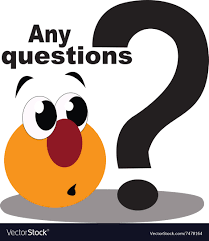 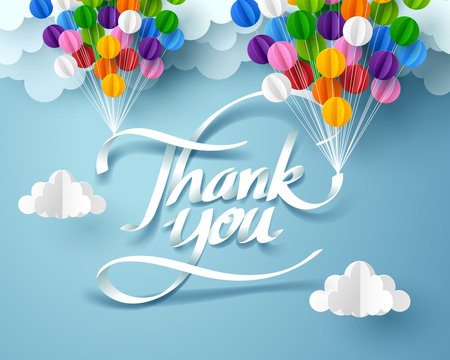